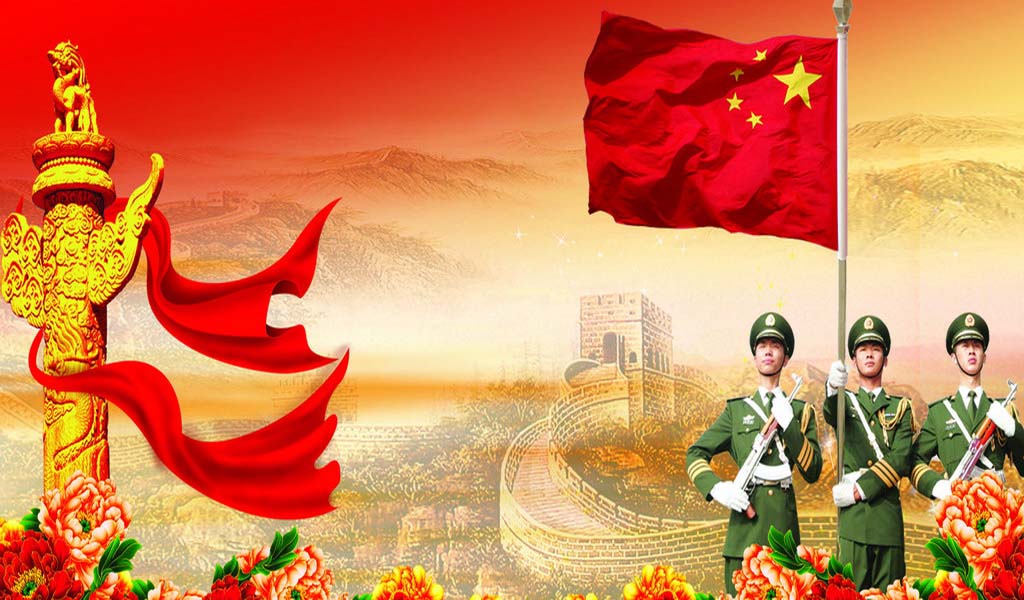 祖国好
家乡美
鄂州代表队
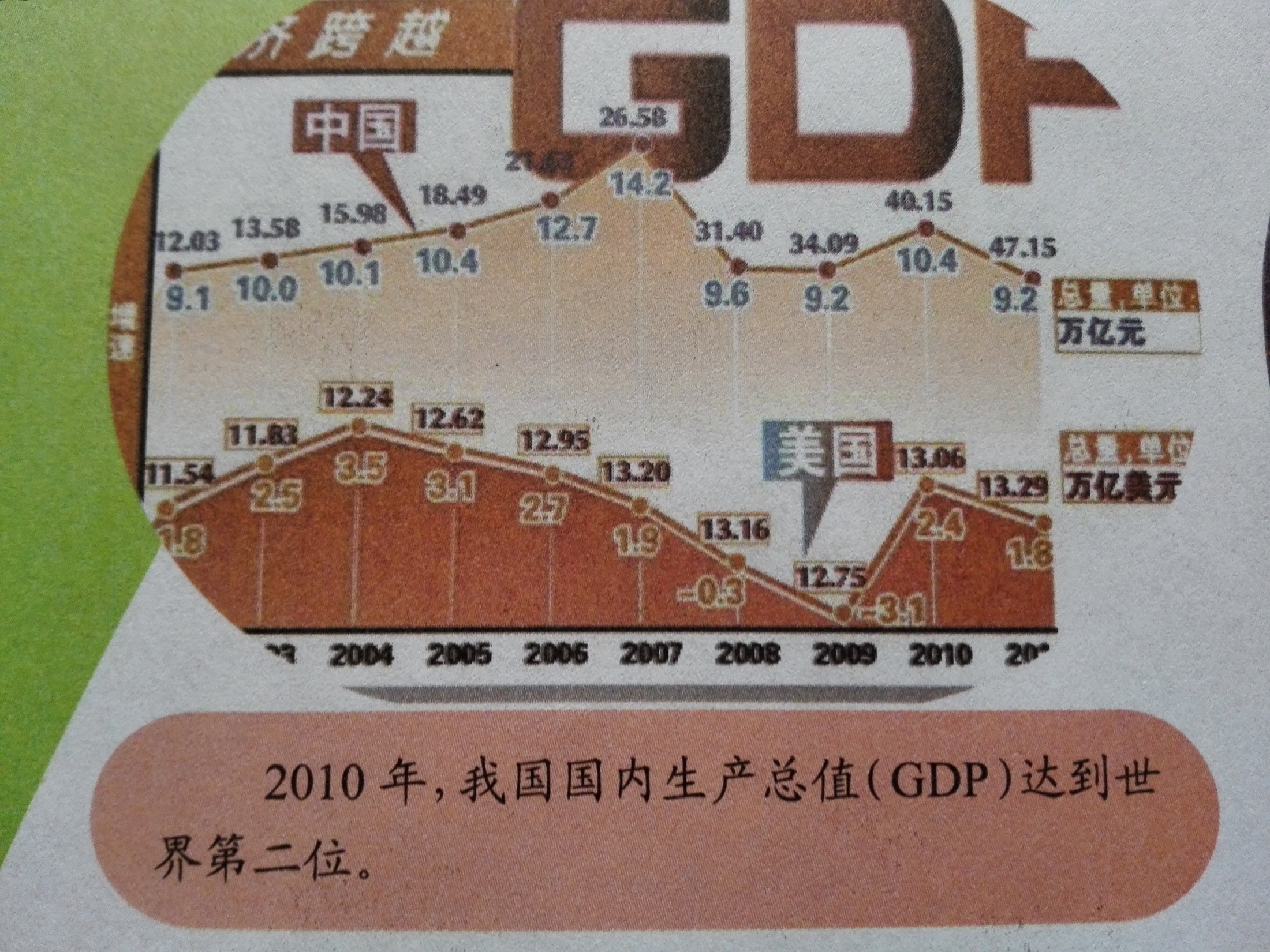 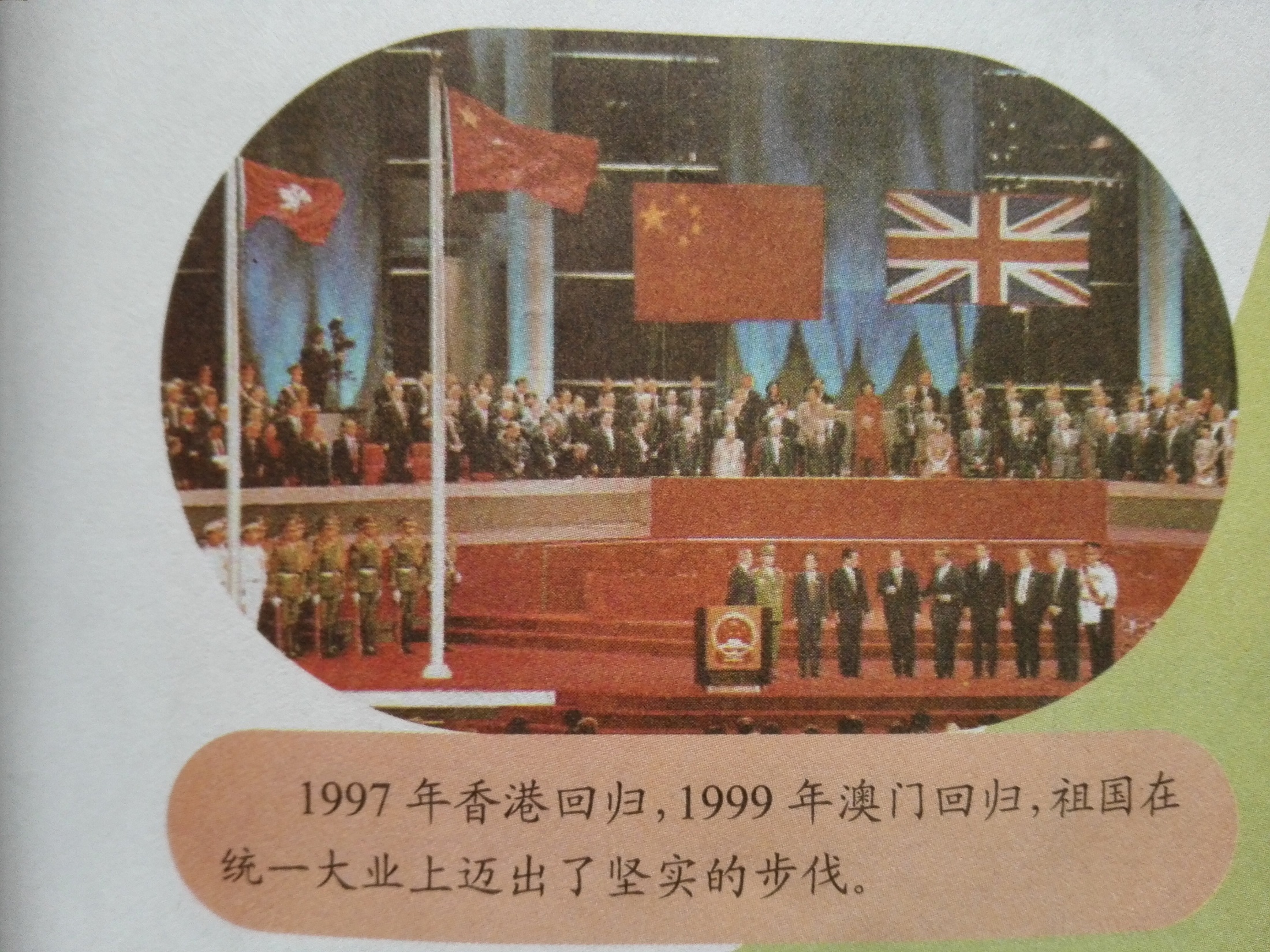 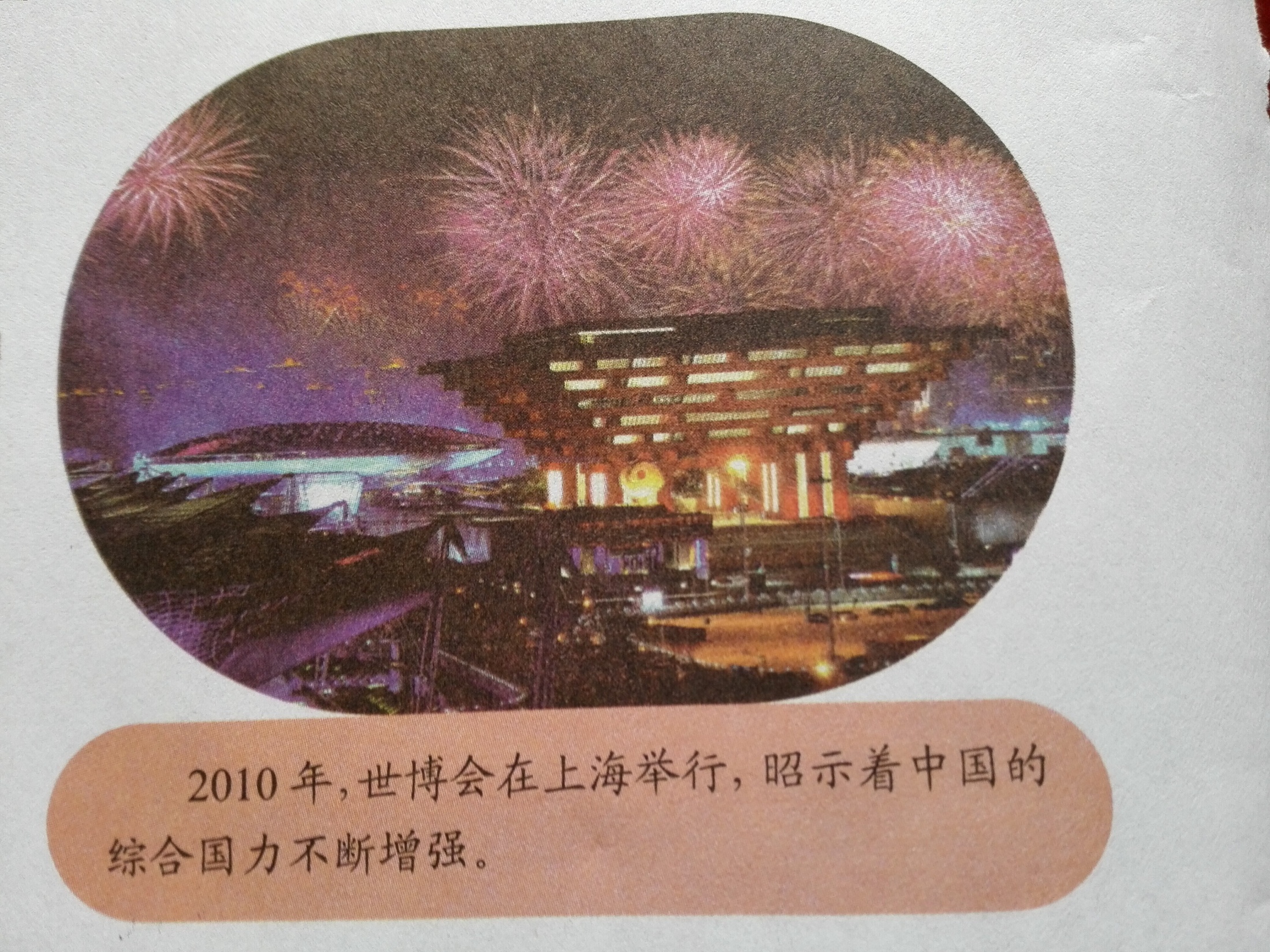 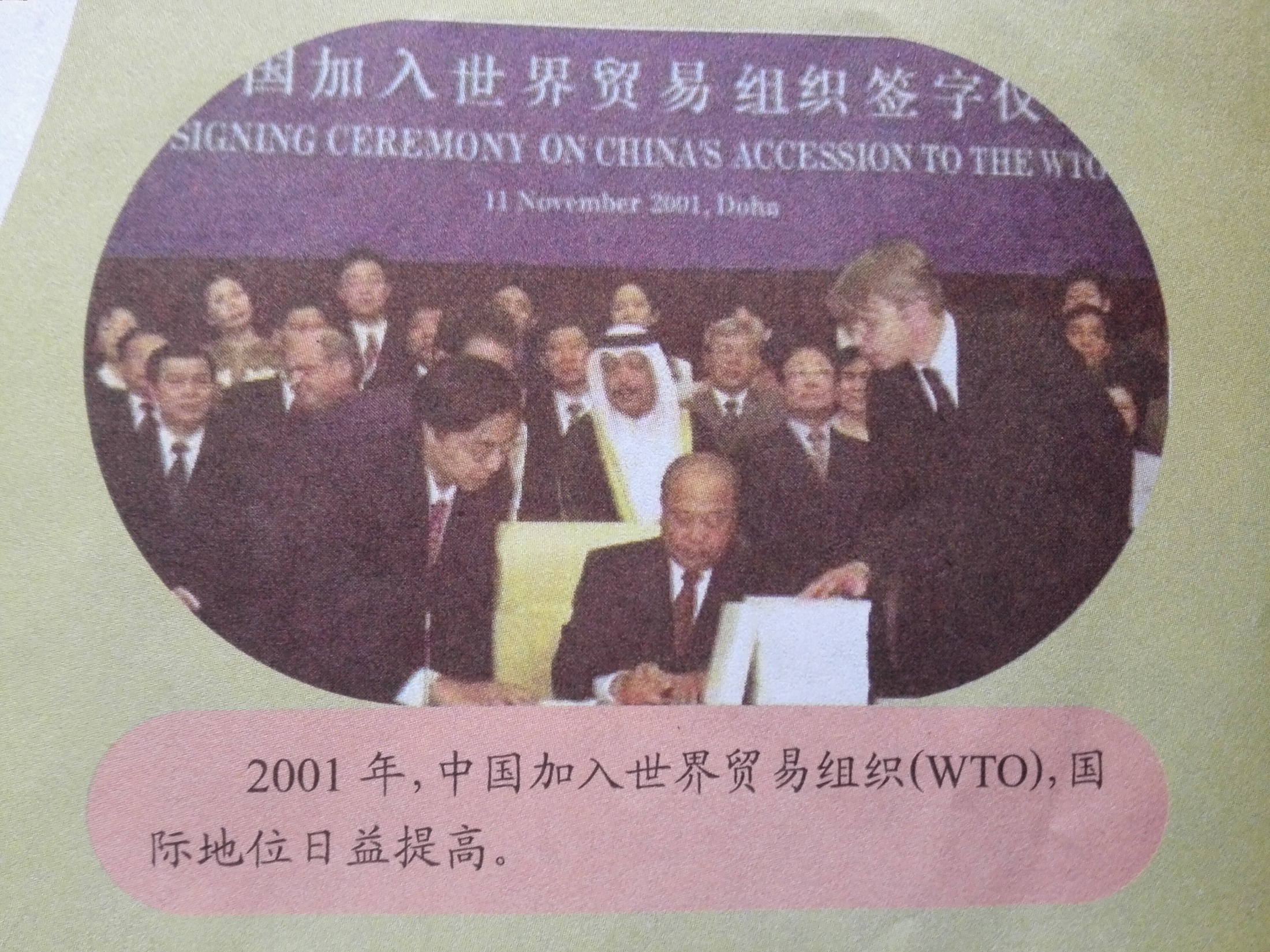 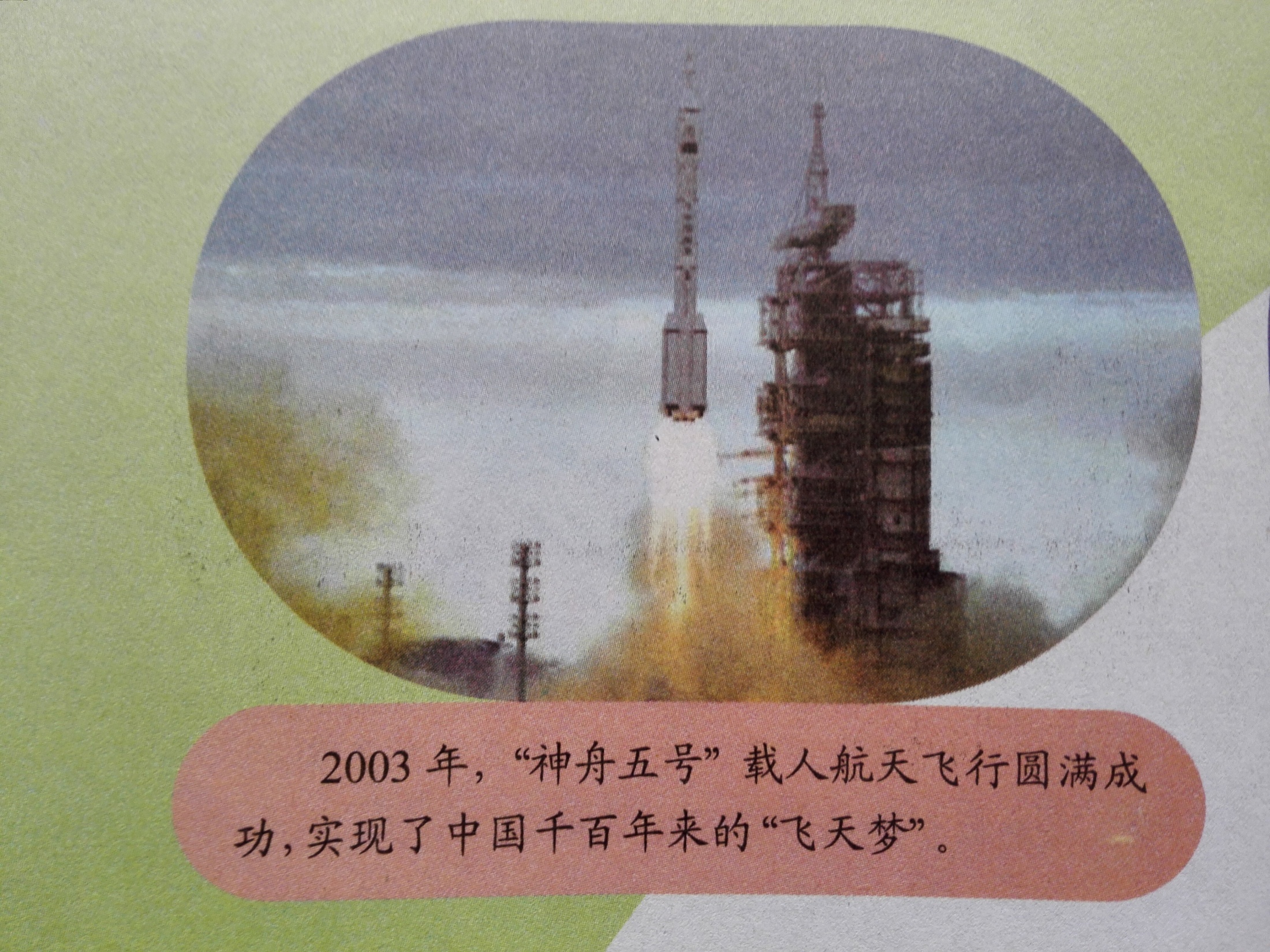 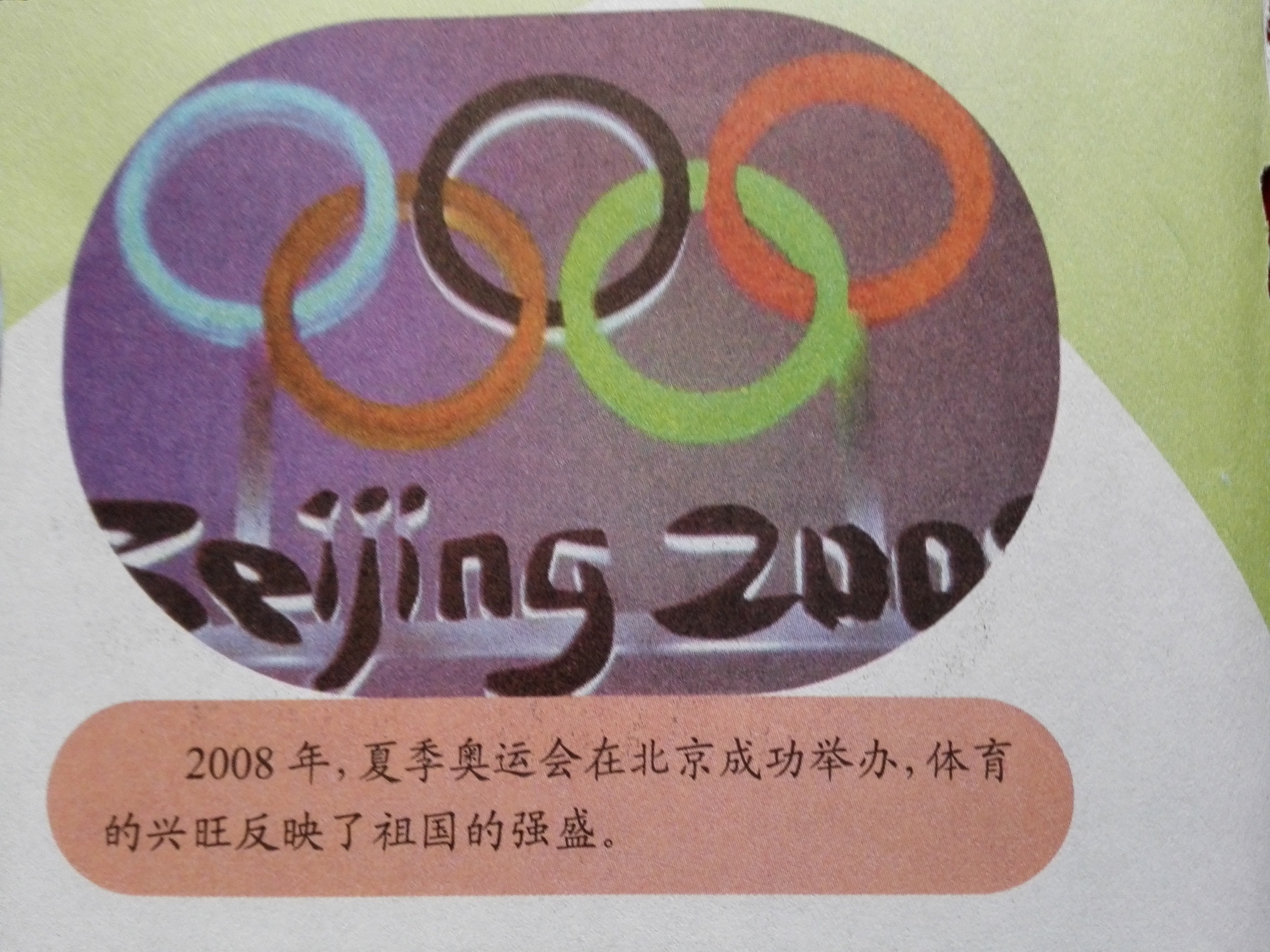 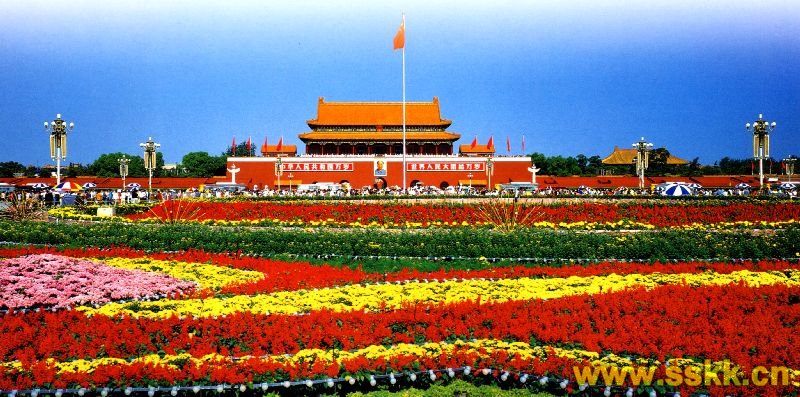 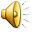 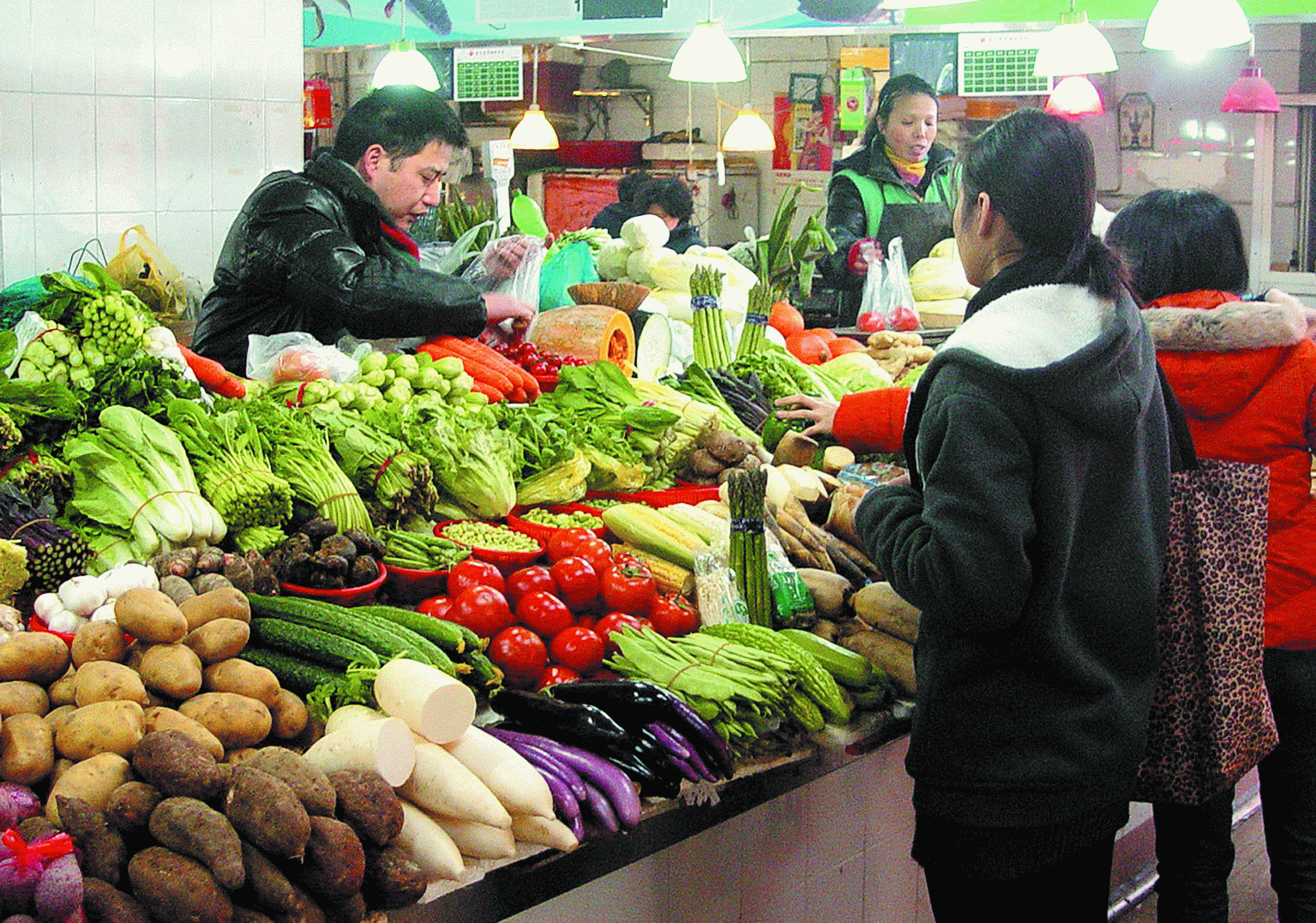 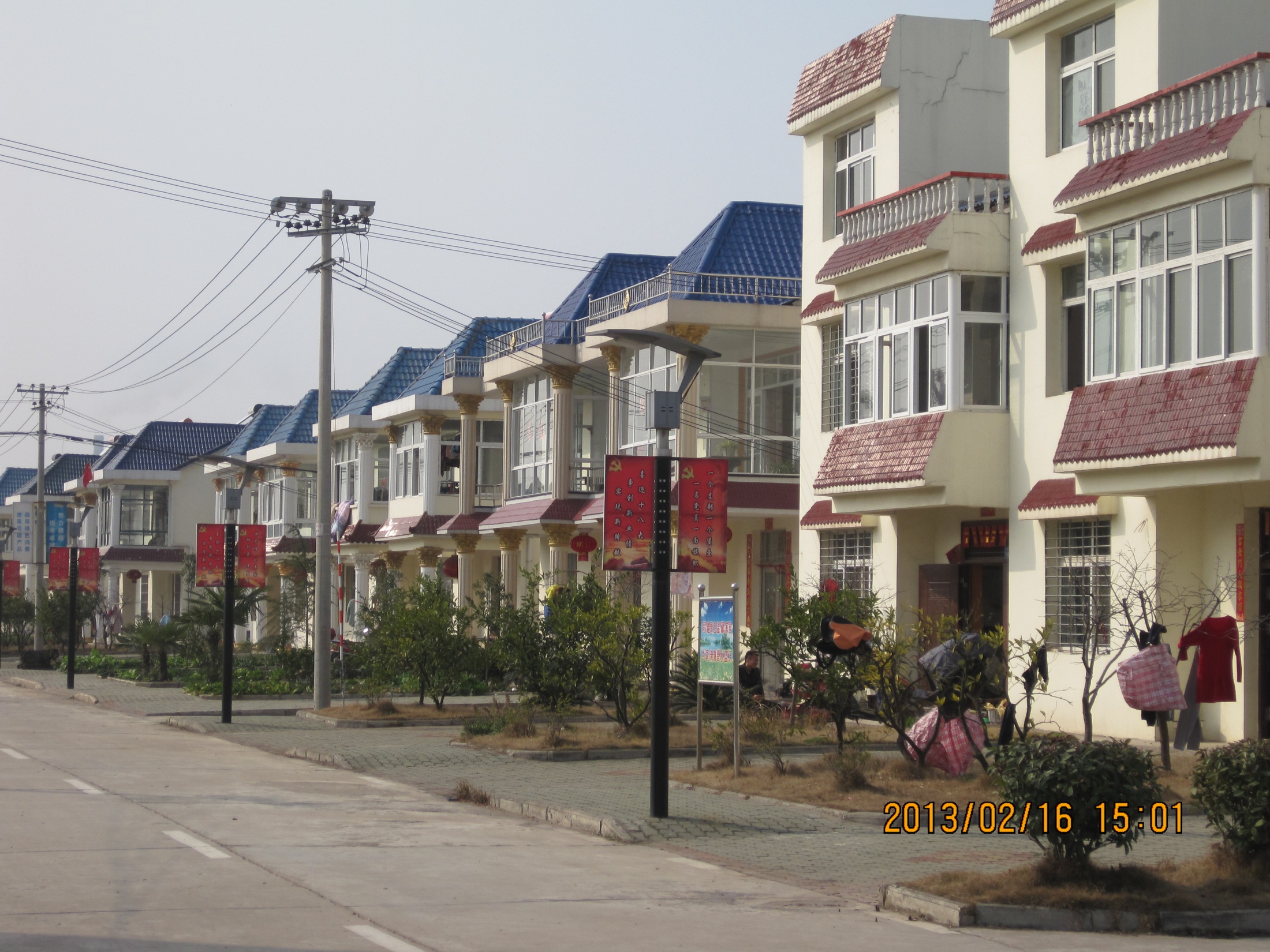 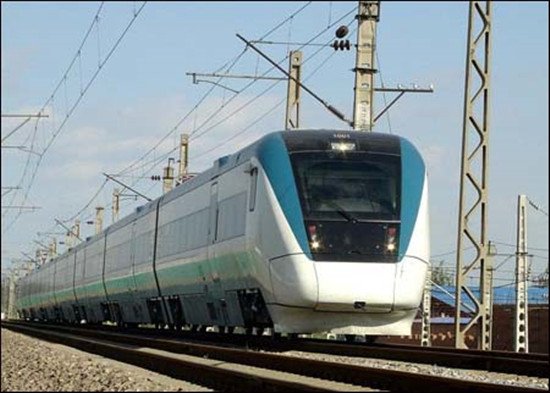 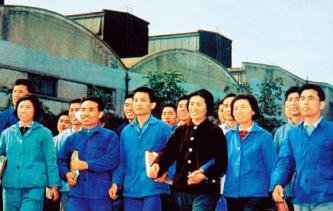 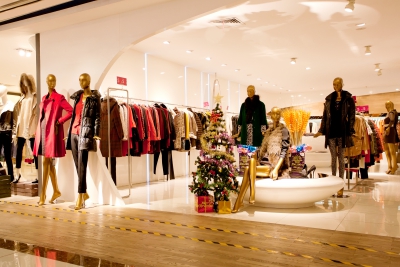 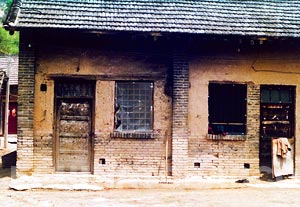 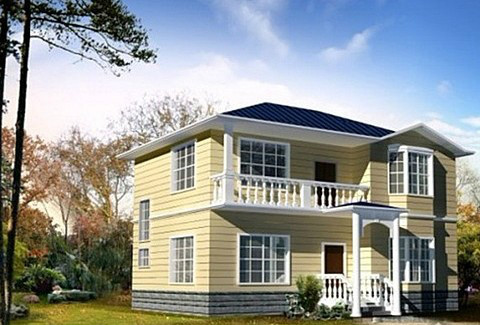 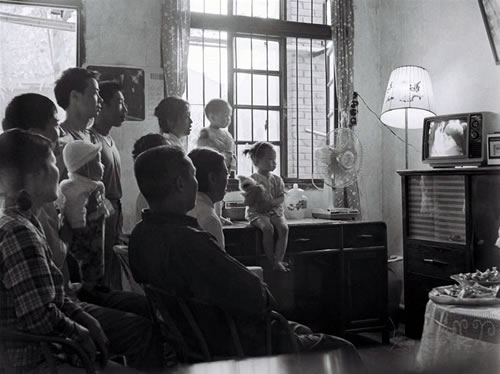 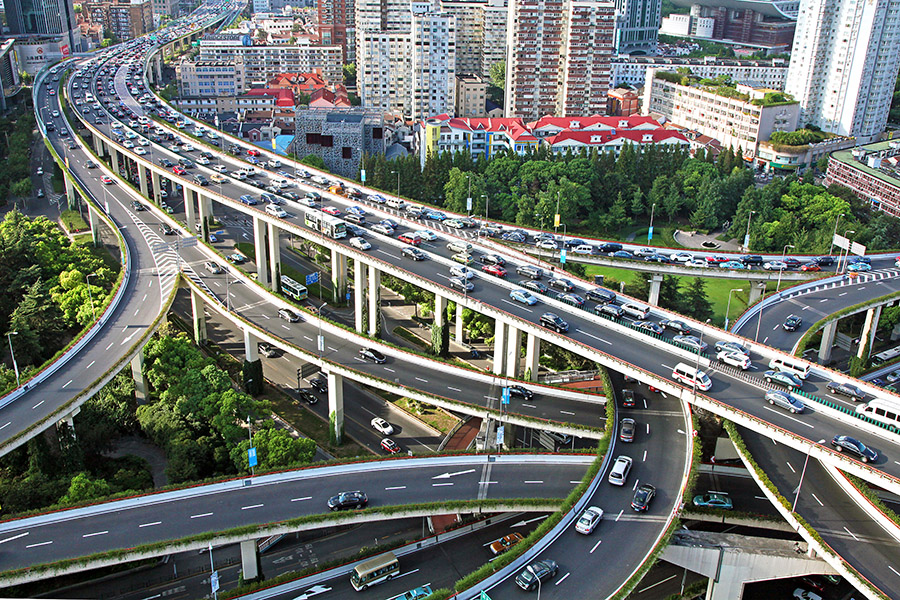 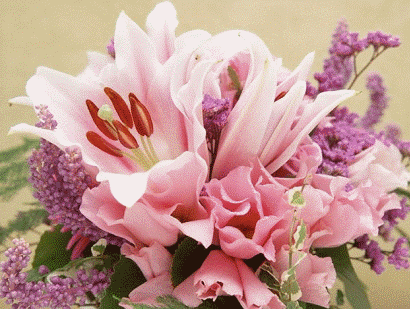